Ito-Doeblin Formula
Formula for Brownian Motion
We want a rule to "differentiate" expressions of the form f(W(t)), where f(x) is a differentiable function and W(t) is a Brownian motion.
Chain Rule from ordinary calculus tell us
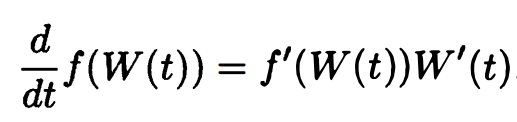 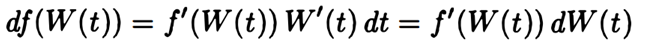 Because W has nonzero quadratic variation, the correct formula has an extra term, namely,
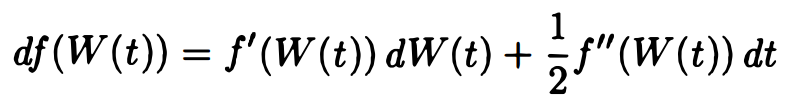 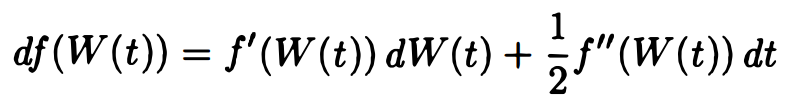 This is the lto-Doeblin formula in differential form.
Integrating this, we obtain the lto-Doeblin formula in integral form:
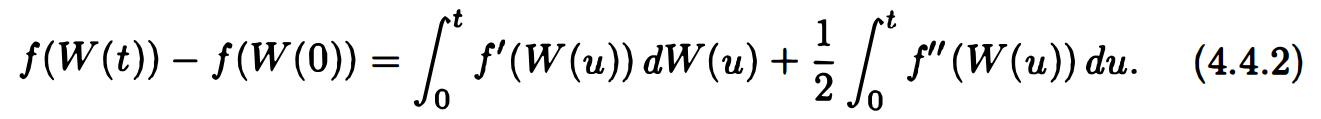 The mathematically meaningful form of the lto--Doeblin formula is the integral form (4.4.2) . 

The first integral is an Ito integral. 
The second integral is an ordinary (Lebesgue) integral with respect to the time variable.
Theorem 4.4.1
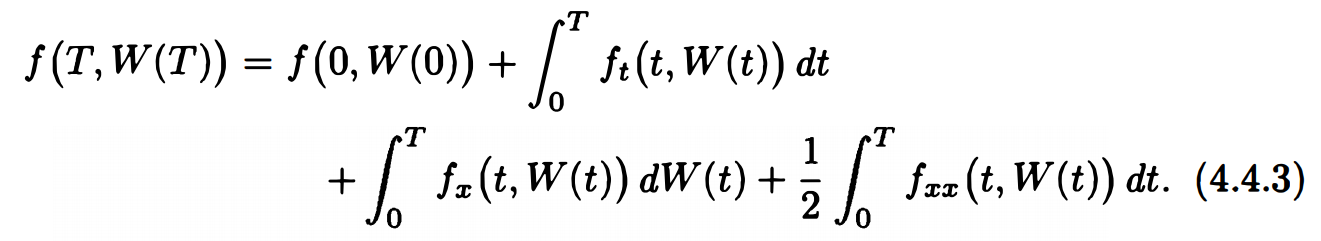 Simple Case for Thm 4.4.1
By Taylor Series:
Then we have
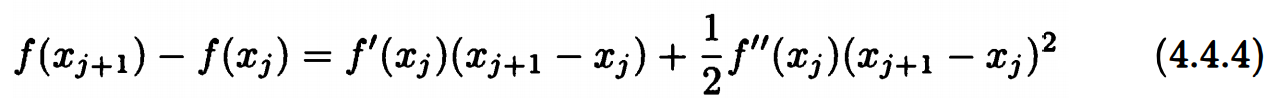 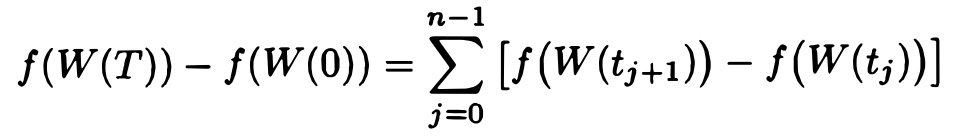 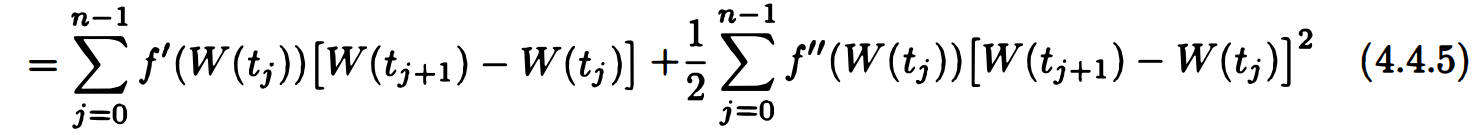 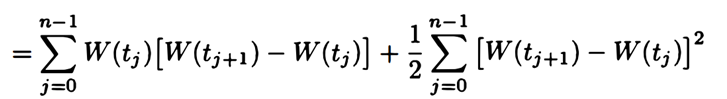 Quadratic variation
Ito integral
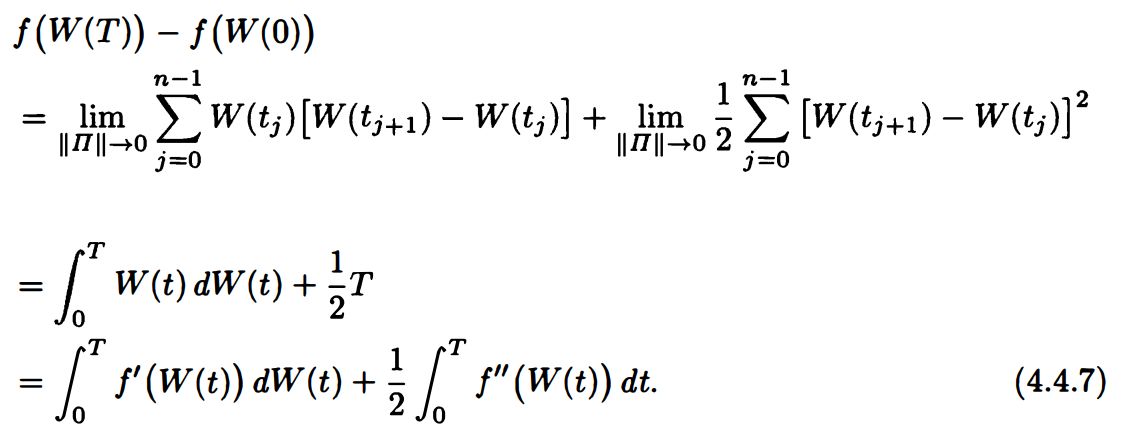 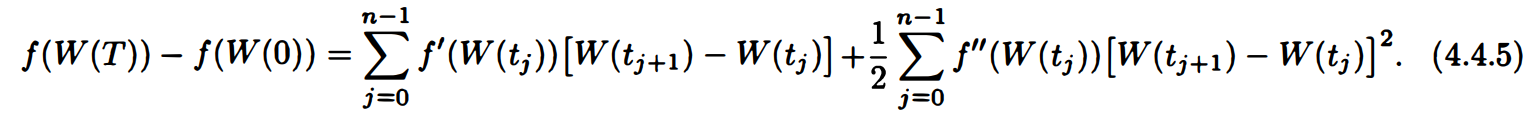 Theorem 4.4.1
a
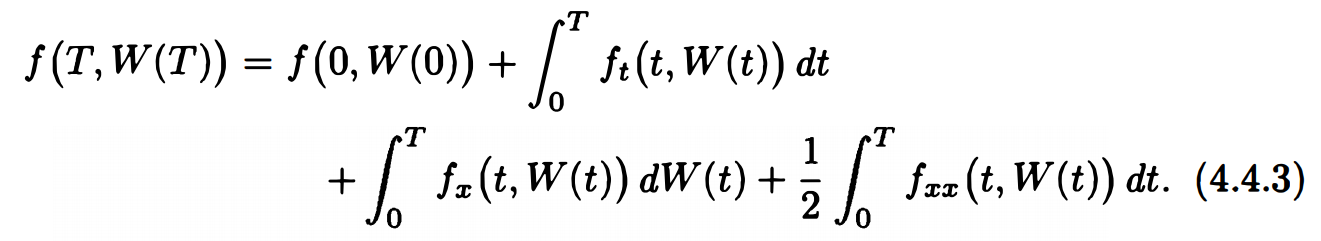 b
c
Taylor series in several variables
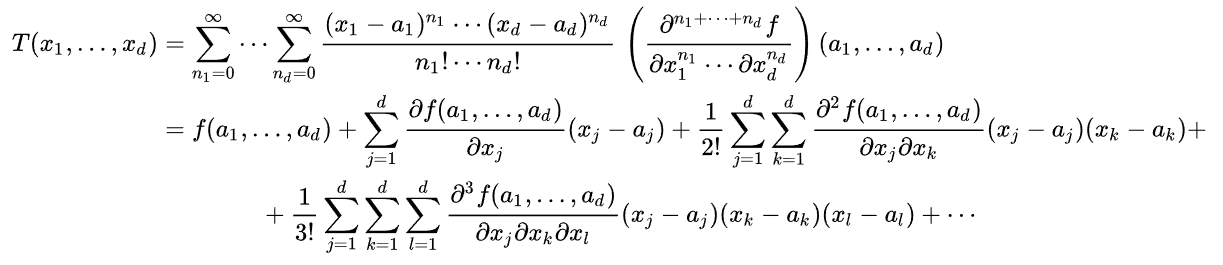 Proof of thm 4.4.1
First, apply Taylor expansion
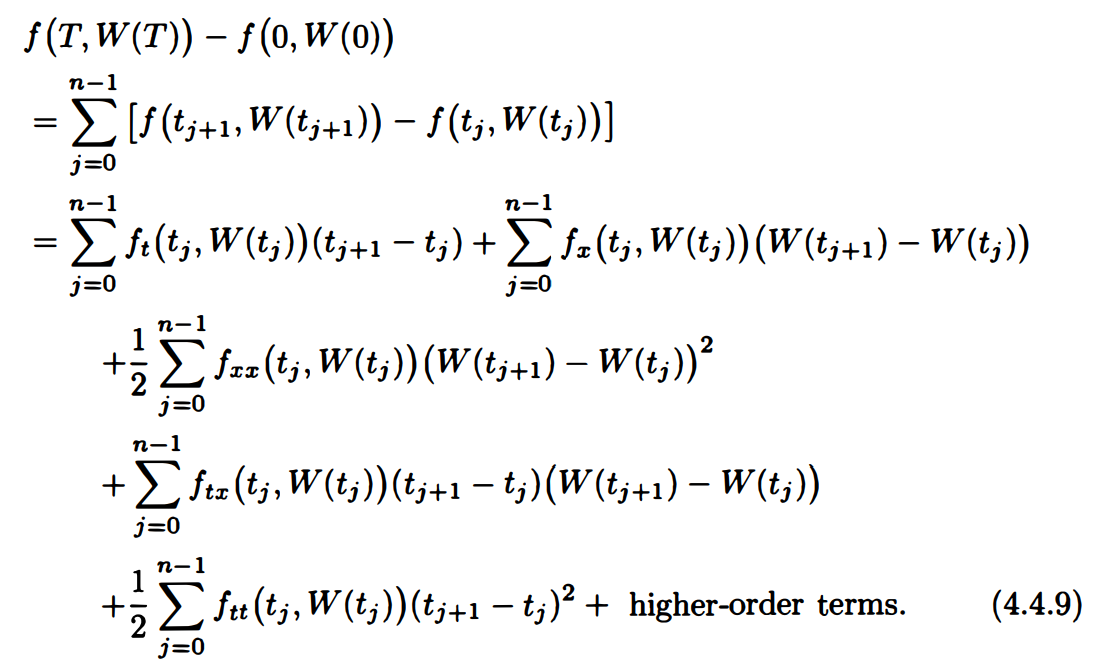 1
2
3
4
5
0
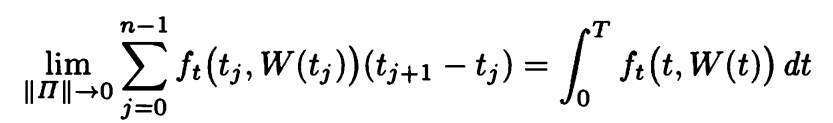 1
a
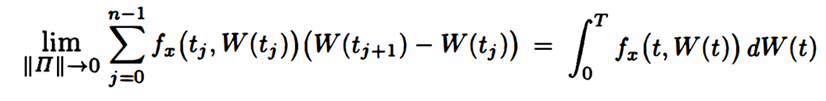 2
b
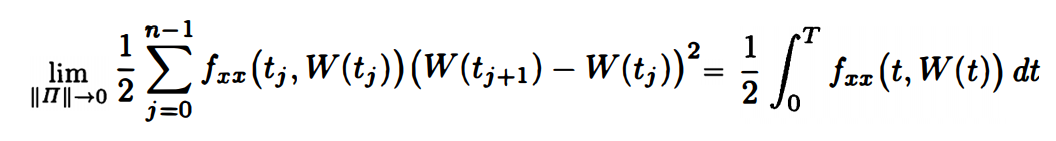 c
3
4
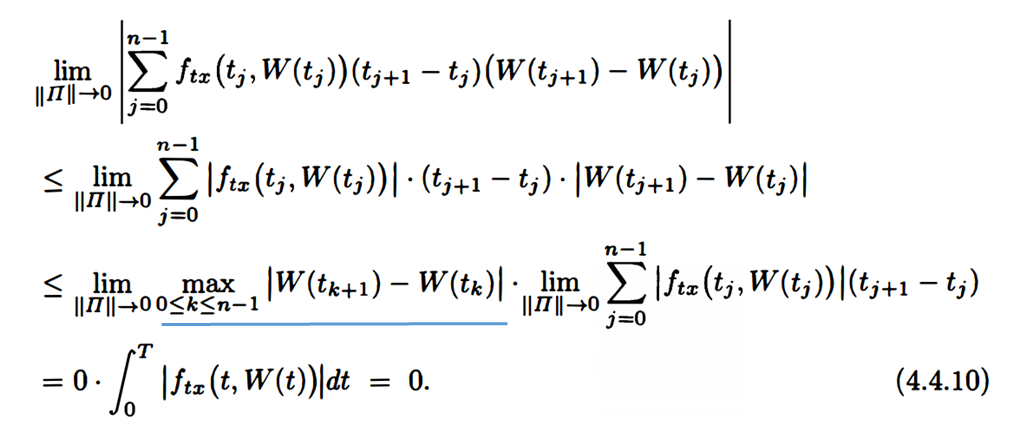 5
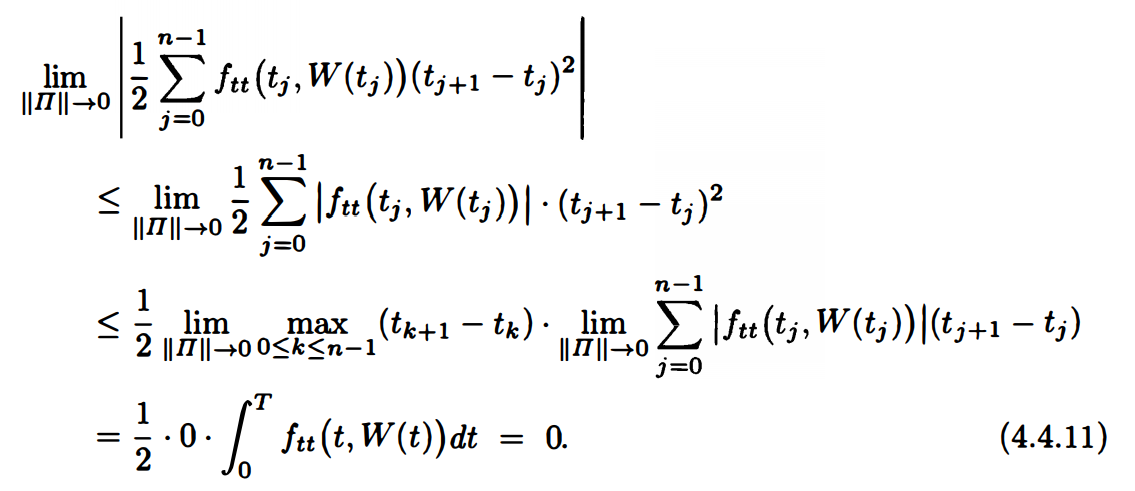 Remark 4.4.2
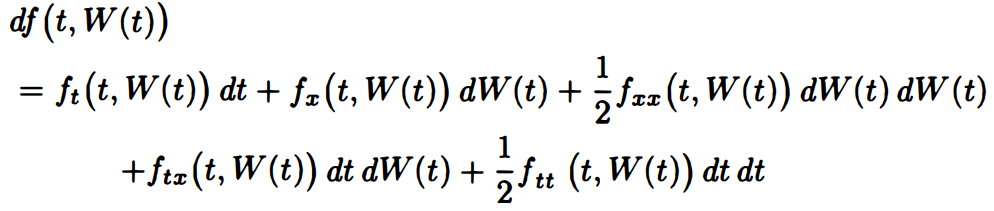 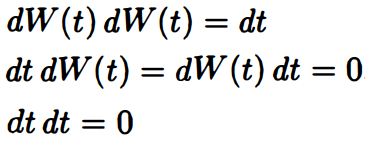 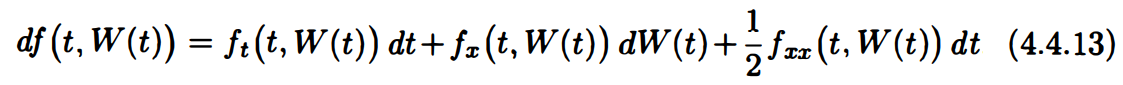 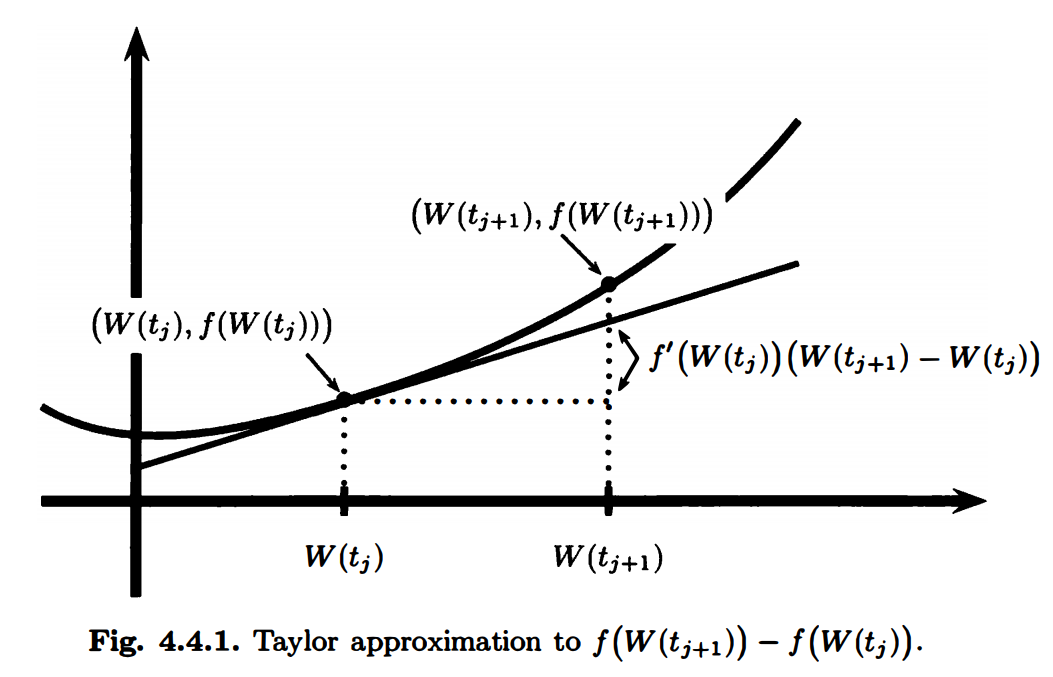 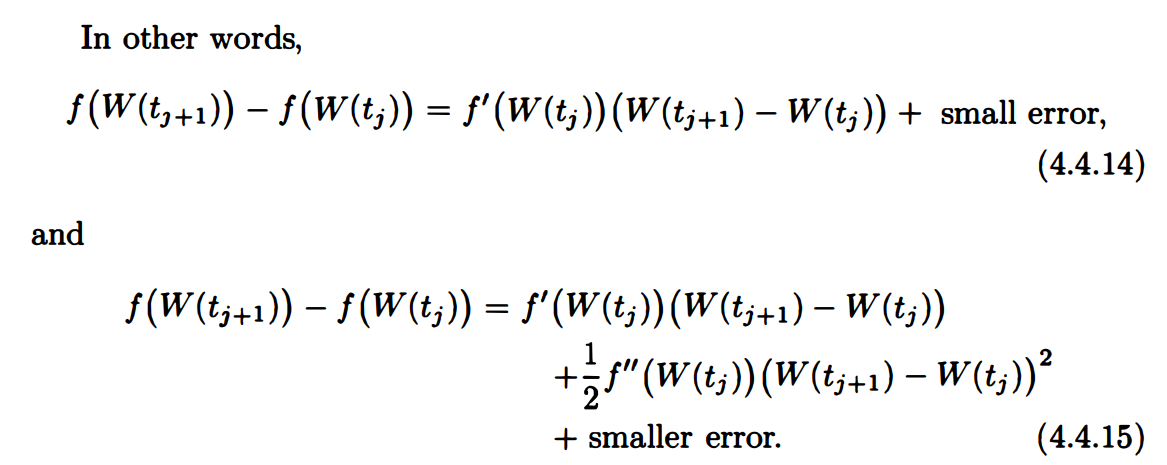 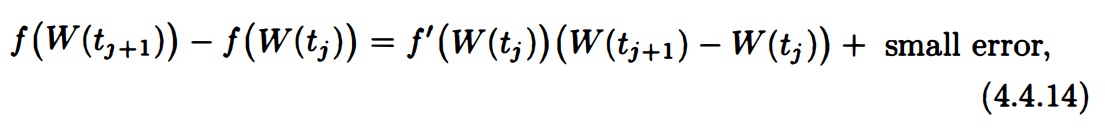 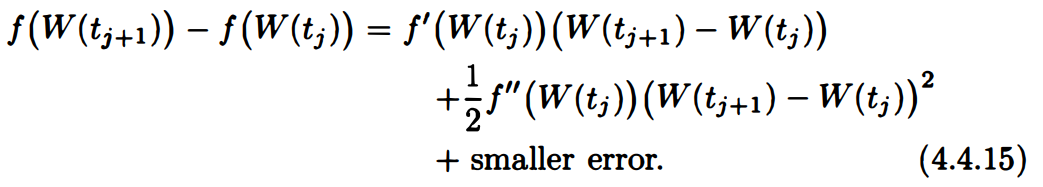 When we use the more accurate approximation (4.4.15), this does not happen; the limit of the sum of the smaller errors is zero. 
We need the extra accuracy of (4.4.15) because the paths of Brownian motion are so volatile (i.e. , they have nonzero quadratic variation). 
This extra term makes stochastic calculus different from ordinary calculus.
The Ito-Doeblin formula often simplifies the computation of Ito integrals.
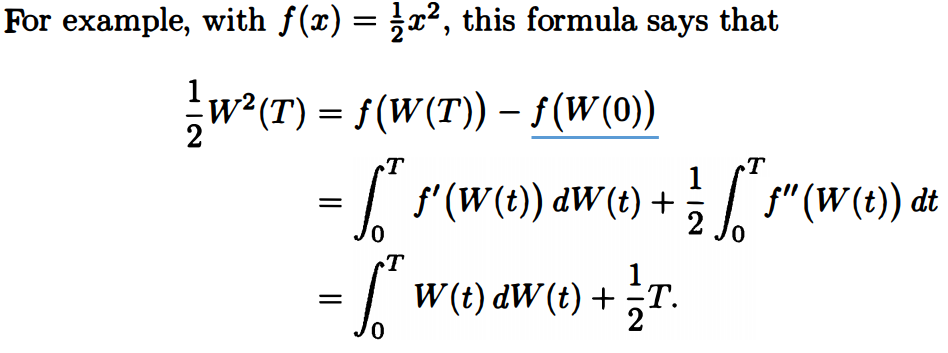 =0
(Example 4.3.2)
Formula for Ito Processes
We extend the Ito-Doeblin formula to stochastic processes more general than Brownian motion.

The processes for which we develop stochastic calculus are the Ito processes.

Almost all stochastic processes, except those that have jumps, are Ito processes.
Definition 4.4.3
Let W(t), t≥0, be a Brownian motion
Let F(t), t≥0, be an associated filtration
An Ito process is a stochastic process of the form
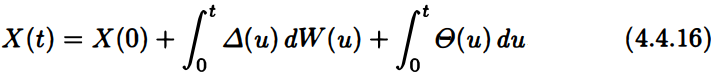 Lemma 4.4.4
The quadratic variation of the Ito process (4.4.16) is
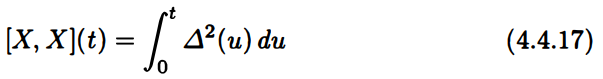 Proof of Lemma
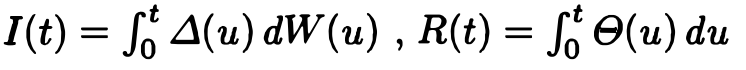 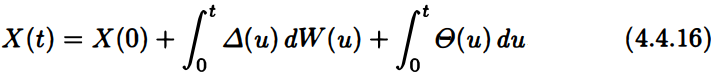 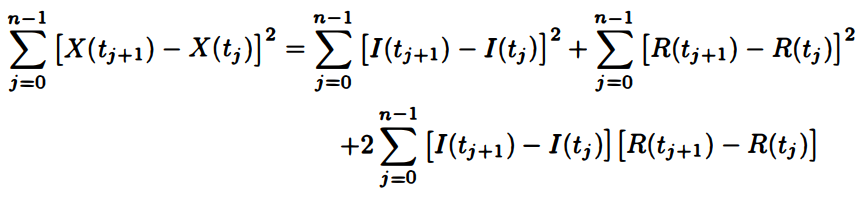 1
2
3
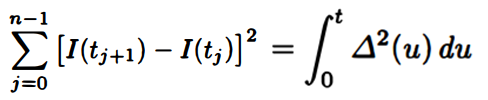 1
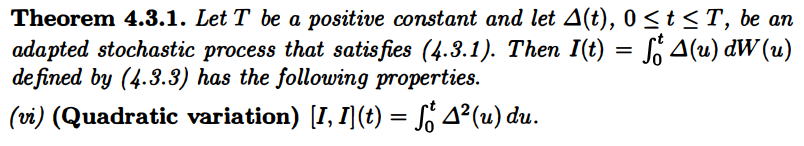 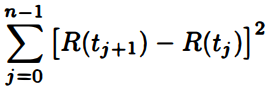 2
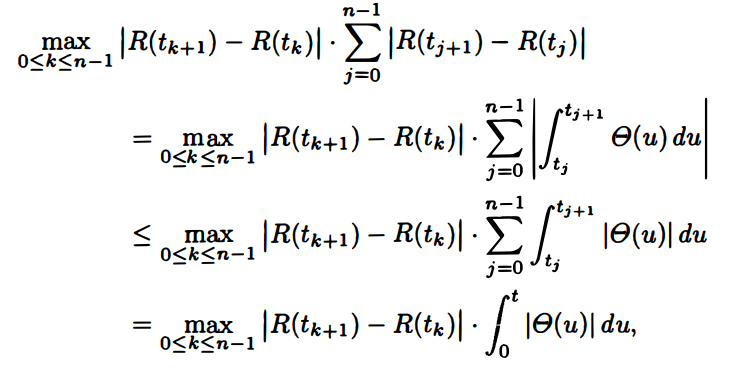 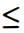 0
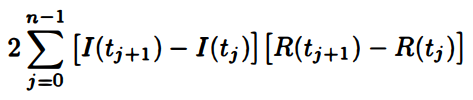 3
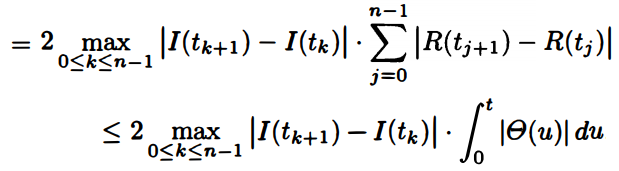 0
Conclusion of lemma
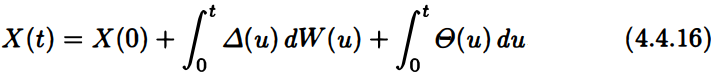 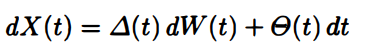 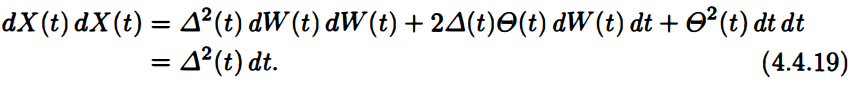 Definition 4.4.5
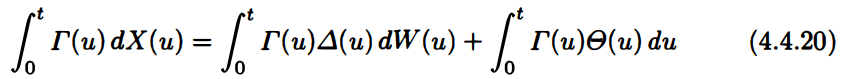 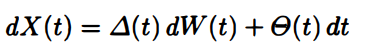 Theorem 4.4.6 (Ito-Doeblin formula for an Ito process)
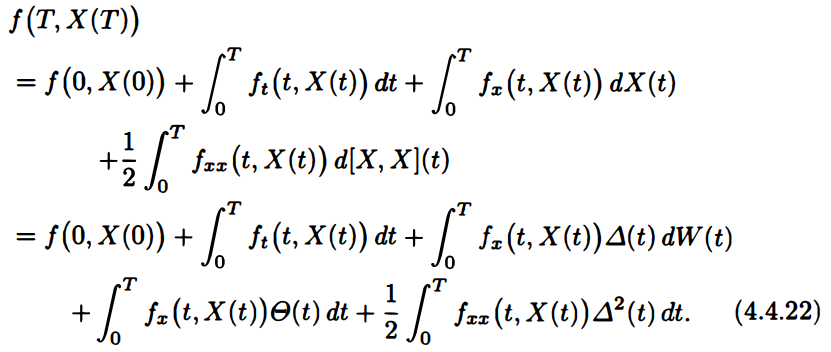 Proof of thm 4.4.6
Recall: proof of thm 4.4.1
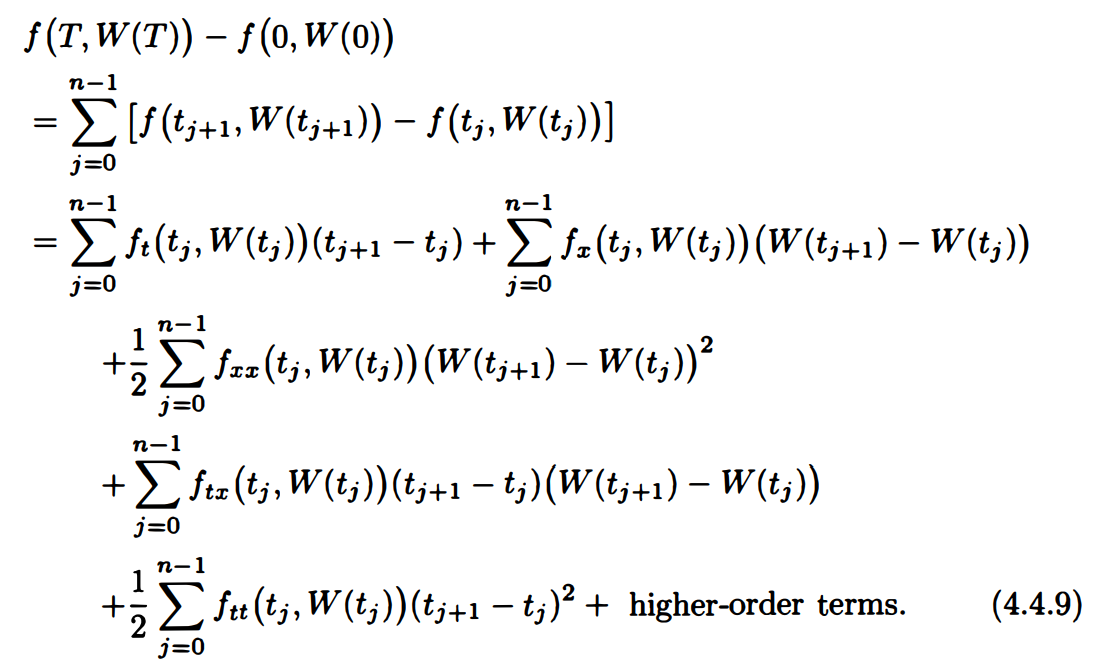 Change W(t) by X(t)
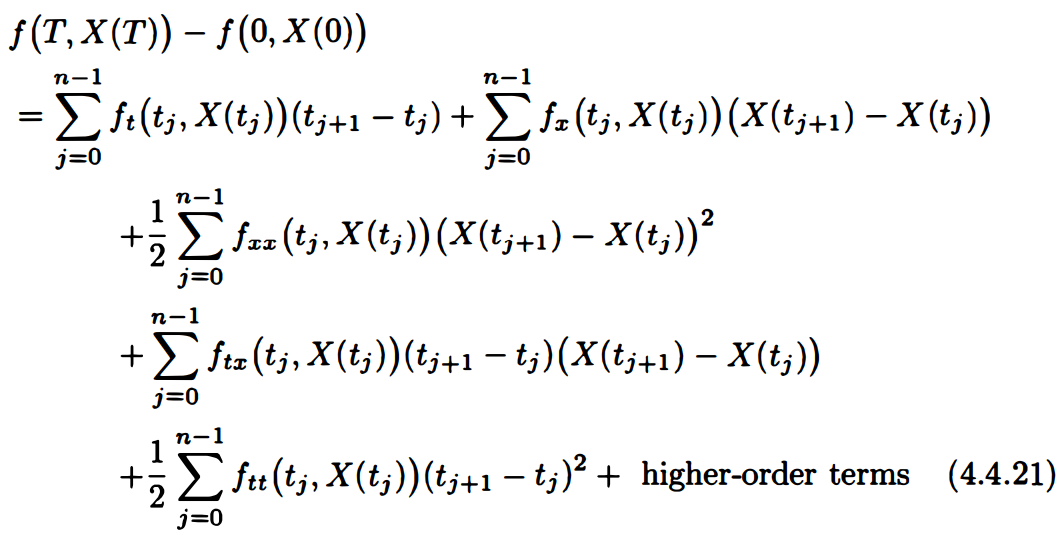 2
1
3
4
5
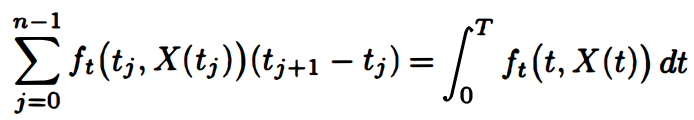 1
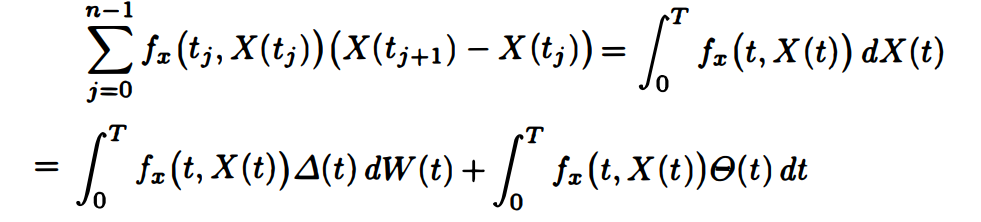 2
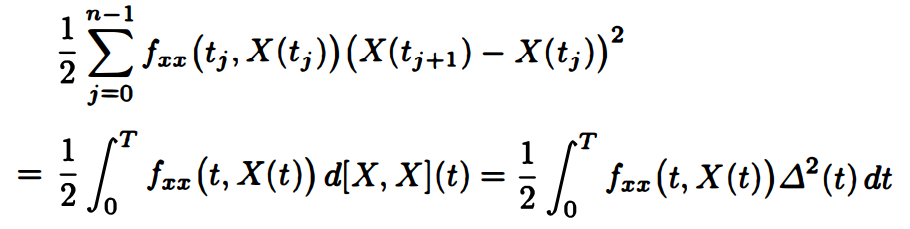 3
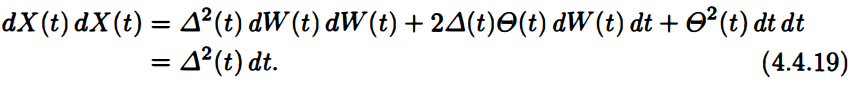 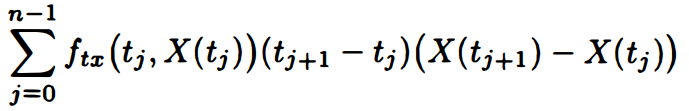 4
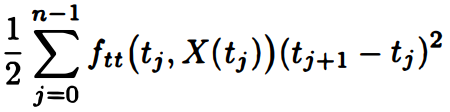 5
Remark 4.4.7 (Summary of stochastic calculus)
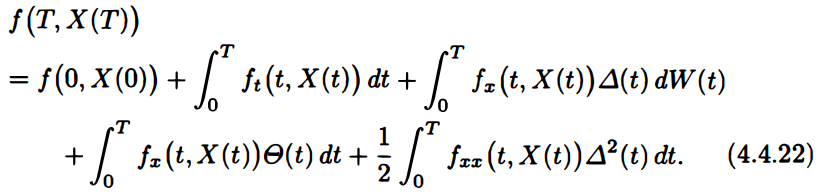 It is easier to remember and use the result of this theorem if we recast it in differential notation. We may rewrite (4.4.22) as
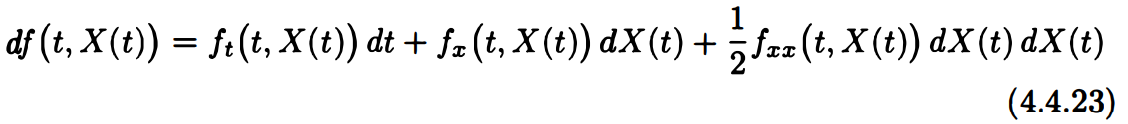 plug in
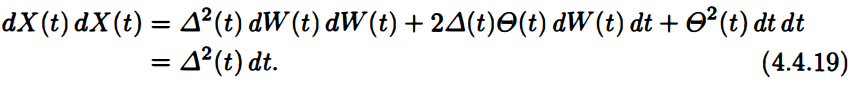 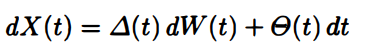 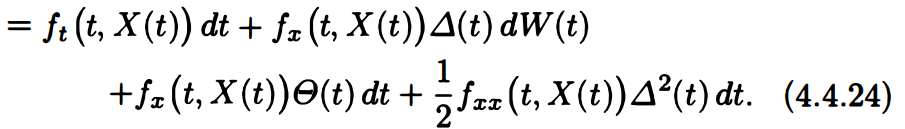 Example 4.4.8 (Generalized geometric Brownian motion)
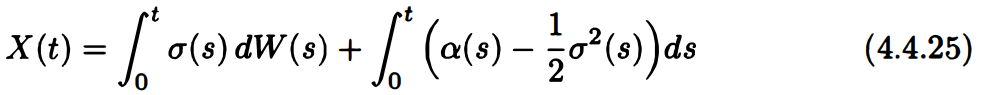 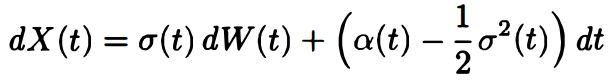 Then
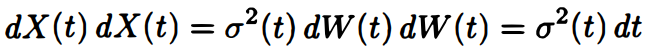 Consider an asset price process given by
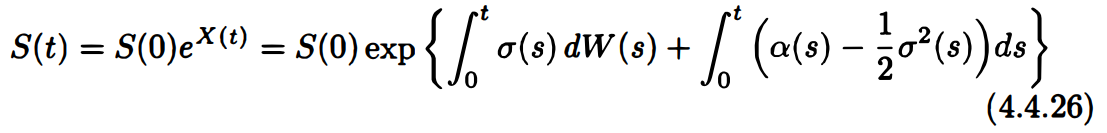 where S(0) is nonrandom and positive.
Compare with Section 3.4.3
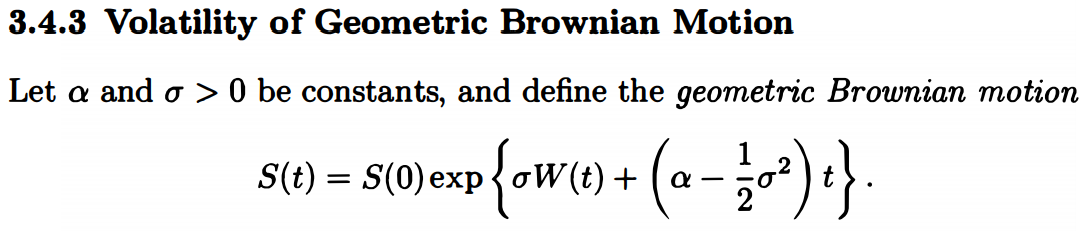 According to the Ito-Doeblin formula
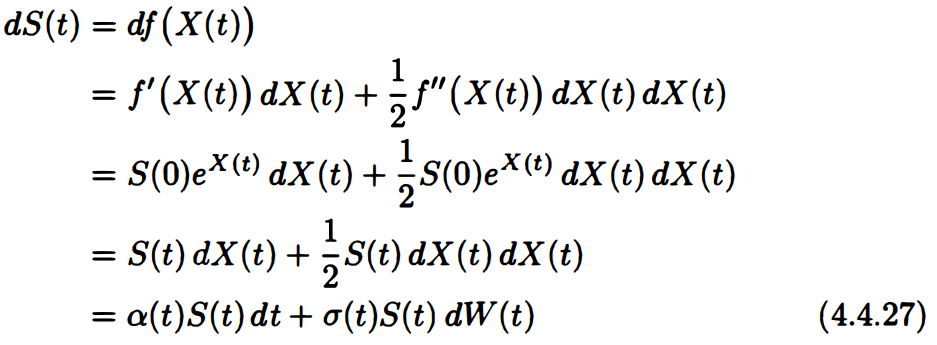 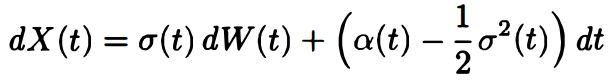 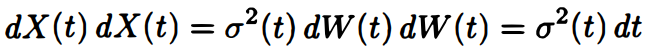 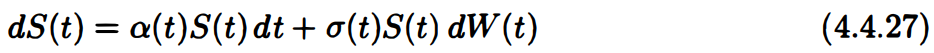 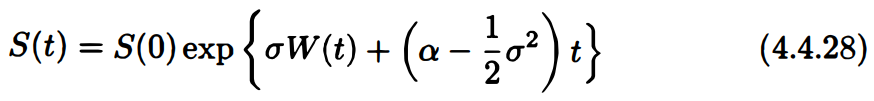 Recall: Theorem 3.6.1 (Exponential Martingale)
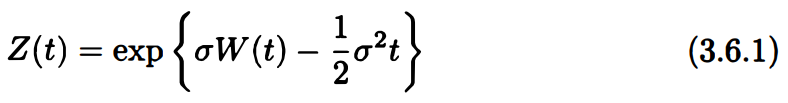 The lto-Doeblin formula automatically keeps track of these effects, even when a and a are time-varying and random.
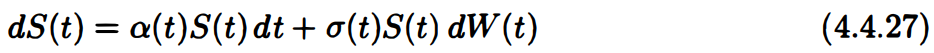 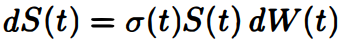 Integration of both sides yields
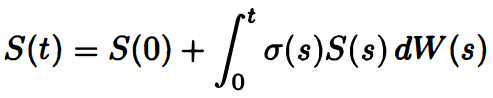 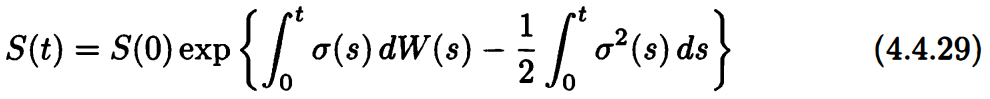 Theorem 4.4.9 (Ito integral of a deterministic integrand)
Proof of thm 4.4.9
Recall: Thm 4.3.1
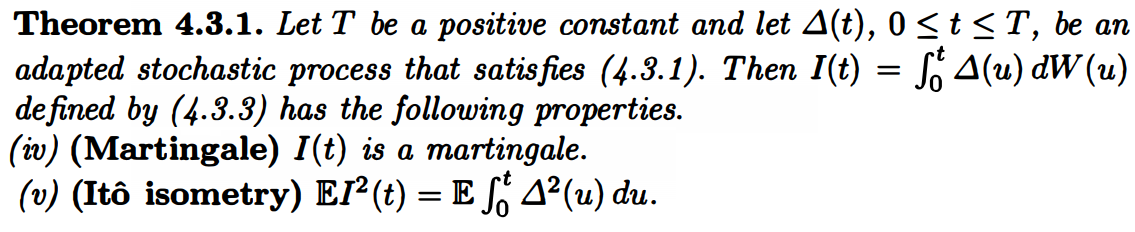 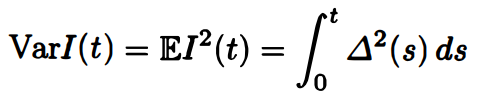 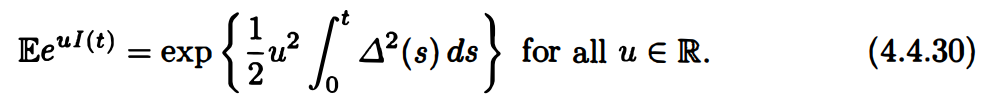 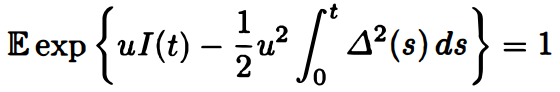 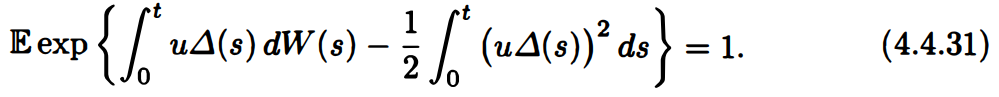 Rmk: Need to proof
Now we need to proof
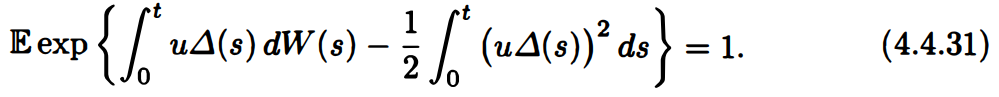 Recall: (4.4.29) is a martingale
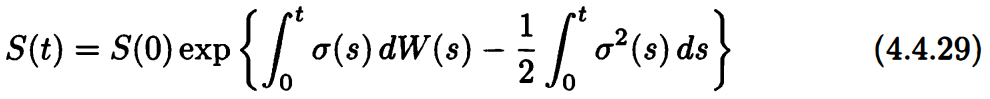 Example 4.4.10 (Vasicek interest rate model)
Let W(t), t ≥ 0, be a Brownian motion. 
The Vasicek model for the interest rate process R(t) is
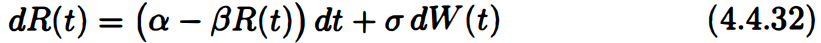 The solution to the stochastic differential equation (4.4.32) can be determined in closed form and is
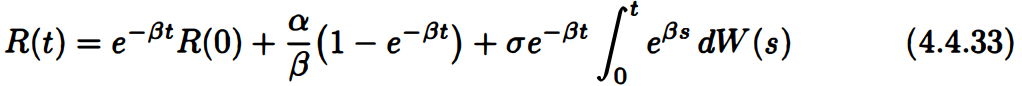 a claim that we now verify.
To do this, we use the Ito-Doeblin formula with
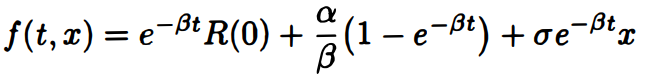 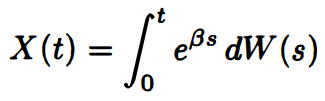 and
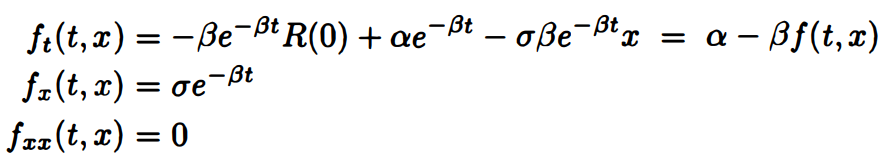 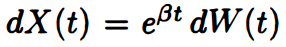 The Ito-Doeblin formula states that
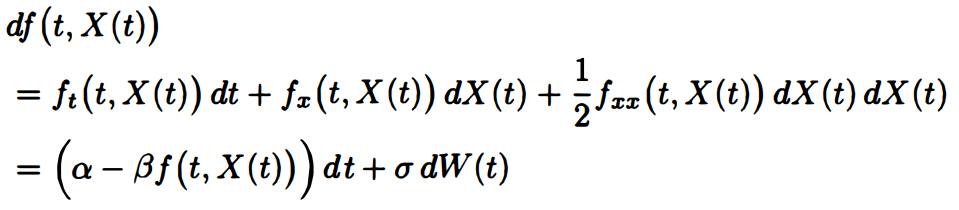 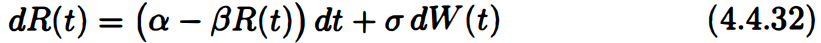 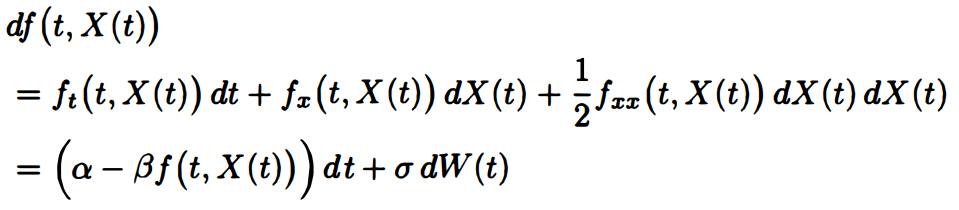 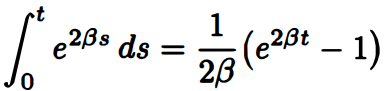 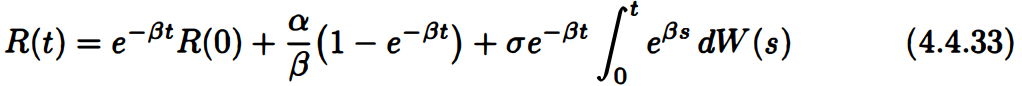 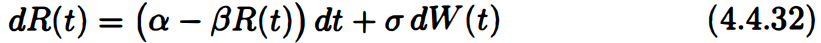 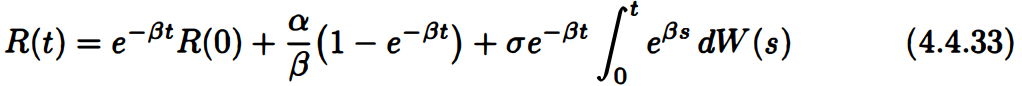 Example 4.4.11 (Cox-Ingersoll-Ross (CIR) interest rate model)
Let W(t) , t ≥0, be a Brownian motion. 
The Cox-Ingersoll-Ross model for the interest rate process R(t) is
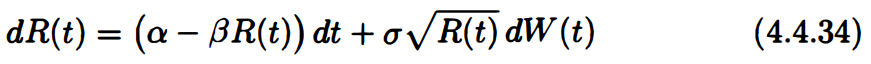 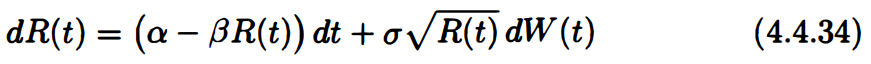 Although one cannot derive a closed-form solution for (4.4.34), the distribution of R(t) for each positive t can be determined.
That computation would take us too far afield. We instead content ourselves with the derivation of the expected value and variance of R(t).
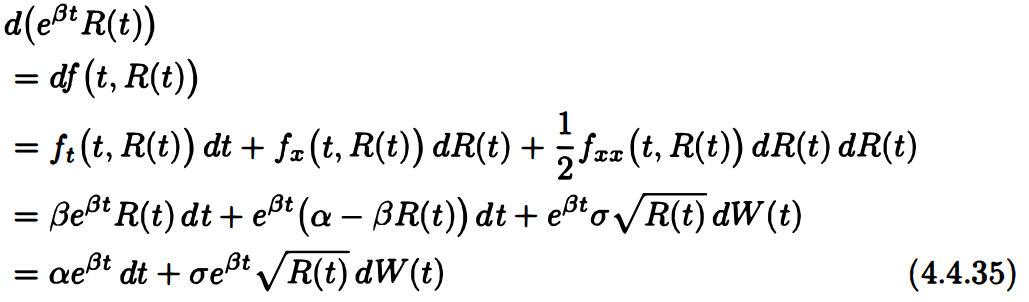 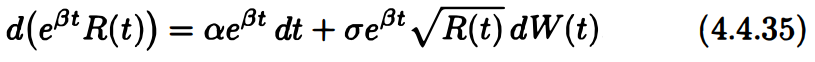 Integration of both sides of (4.4.35) yields
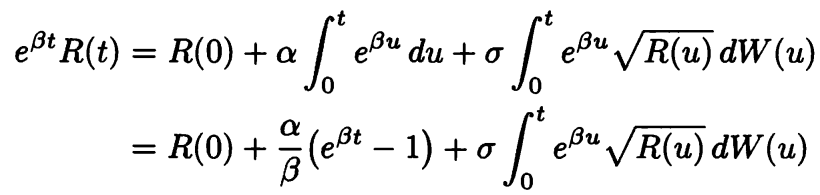 Recalling that the expectation of an Ito integral is zero, we obtain
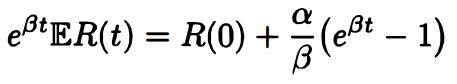 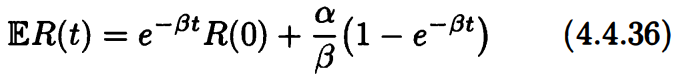 This is the same expectation as in the Vasicek model.
To compute the variance of R(t), we set
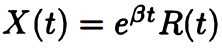 use
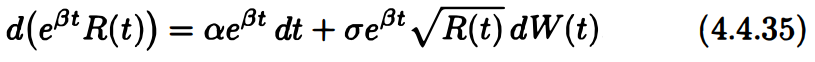 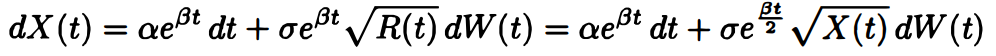 According to the lto-Doeblin formula
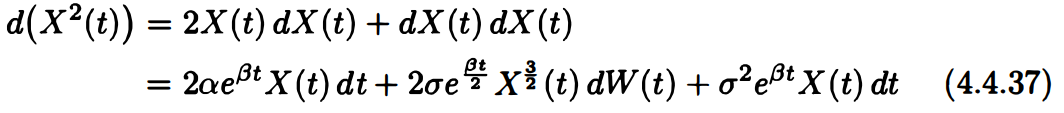 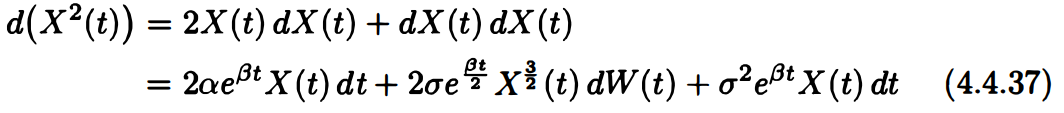 Integration of (4.4.37) yields
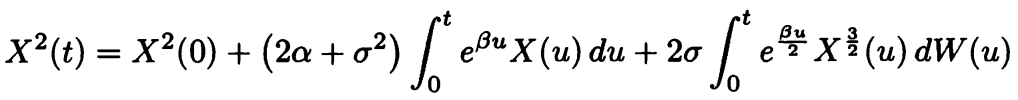 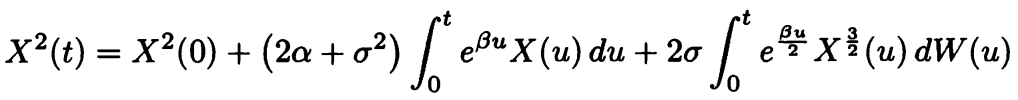 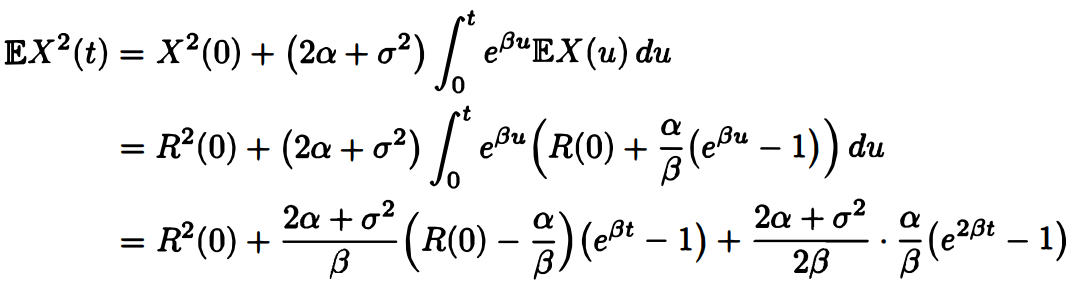 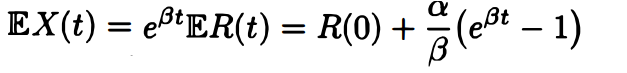 Now, we have
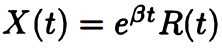 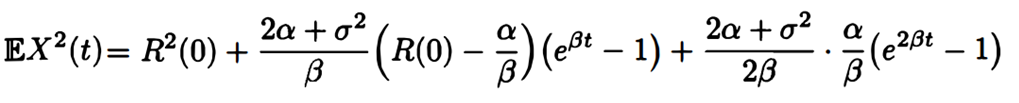 Therefore,
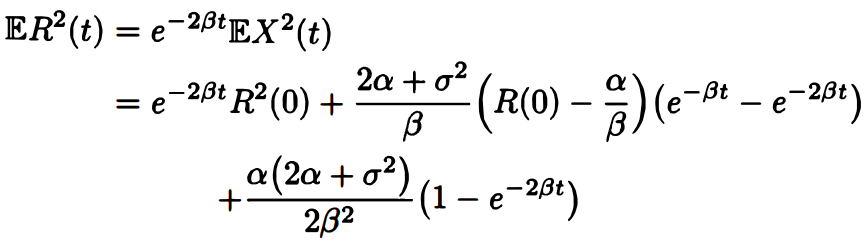 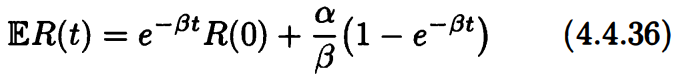 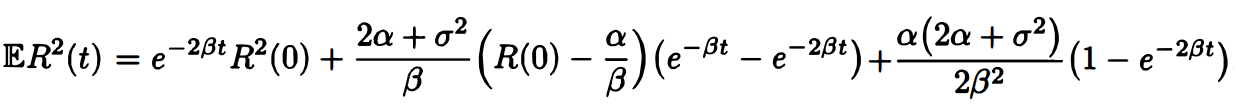 Finally,
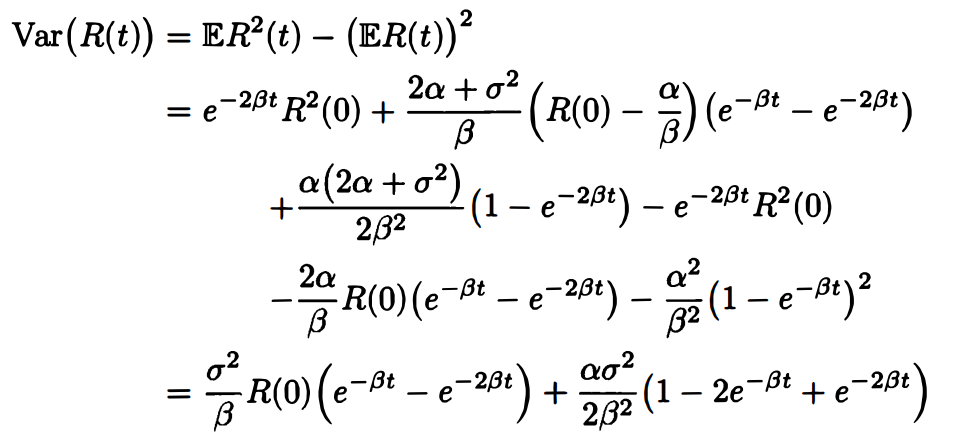 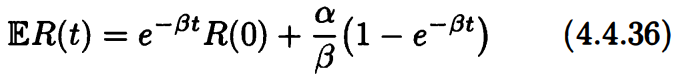 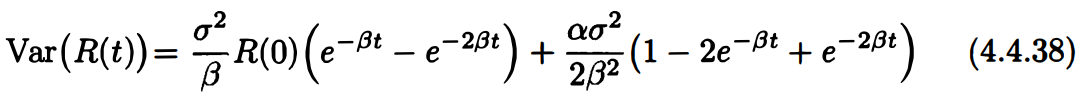 In particular,
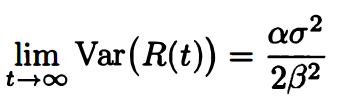